NurseryClass information 2023-2024Advent Term 1
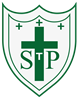 St Patrick’s Catholic Primary School.
Nursery Advent Term 1 2023-2024
Staff working in the Foundation Unit
In reception the class teacher is Mrs Newton-Hewlett supported by Mrs Bointon. Teaching in Nursery is Miss Morley also supported by Mrs Bointon. We continue to welcome NVQ students in the unit.
What to bring to school 
Water bottle
Snack – a piece of fruit
Change of clothes
What we will be doing this half term 














As part of our Myself topic we will be sharing our Family Box from week commencing 11th September onwards. This will involve each child bringing home the box and choosing some objects to celebrate their family. Thank you for taking the time to discuss this at home with your child and we look forward to hearing about the items they have chosen to share. Some examples will be included.
Keeping in touch 
As parents, you are the first educators of your child and at the school we recognise that the partnership between home and school is fundamental to your child’s success. School staff are always happy to speak to parents during the week before or after school, please contact the below email address or the office to make contact.
Please email the class email address if you need to pass on any information or have any concerns. 
The email address is F1@st-patricksrc.notts.sch.uk. 
We will also keep you informed when we have additional adults working in a class or when there are changes to the staff members. 
To communicate a child’s absence please email office@st-patricksrc.notts.sch.uk
Just a reminder that we start the school day between 8.30 and 8.40 and finish at 3.20 using the Ling Forest Road entrance.
Nursery Advent Term 1 2023-2024
Enrichment events we are planning later in the year include 

Living Eggs – we hatch the eggs in school and look after the newborn chicks – Cost approximately £7.00 each
Visit to school from Whitepost Farm - Cost approximately £4.50 each
Family fun day at Wheelgate – Cost approximately £15 each
Nursery Advent Term 1 2023-2024
Class Timetable